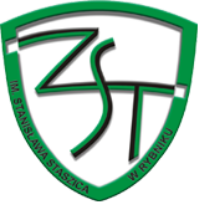 Praktyki Lizbona 2020
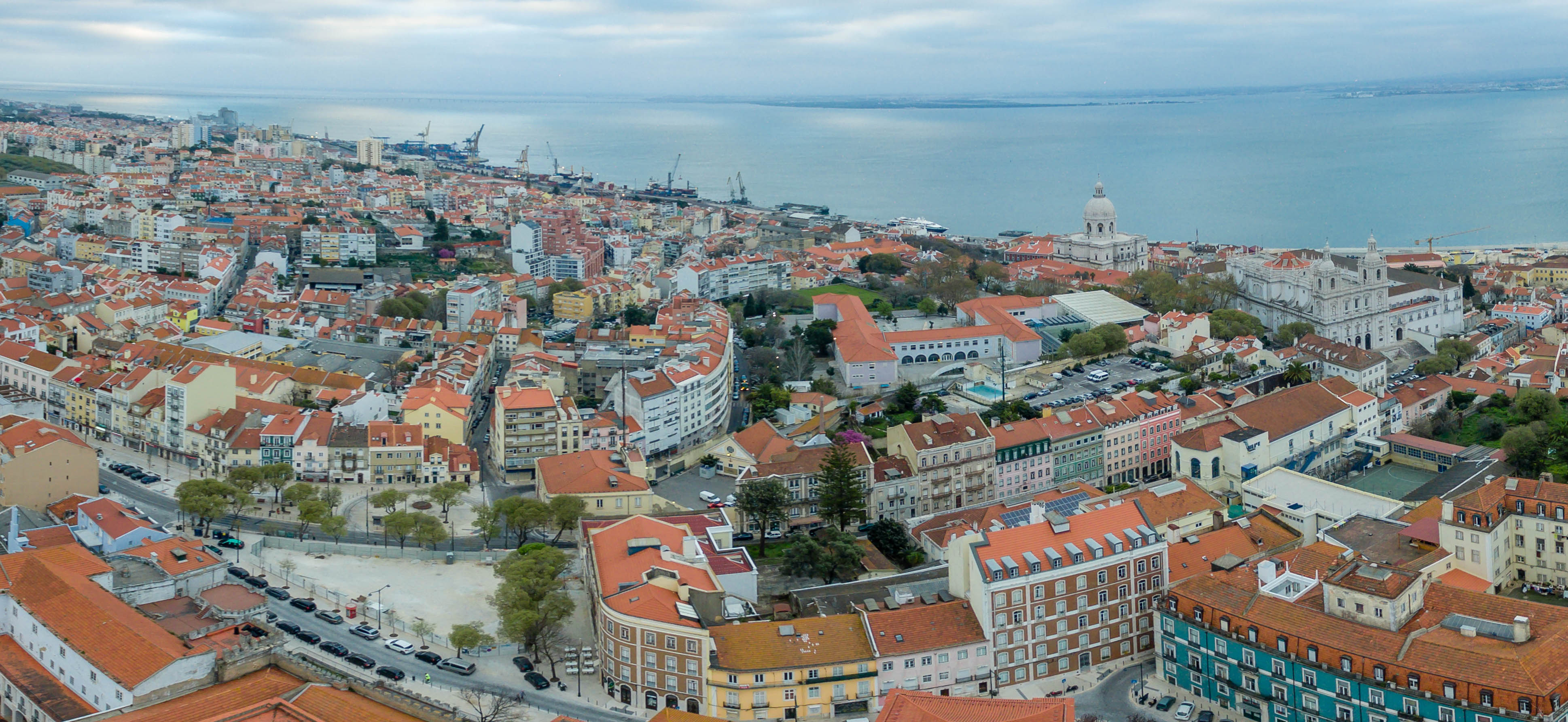 17.02.2020 -13.03.2020
Zespół Szkół Technicznych w Rybniku
Erasmus+ 2019
Miejsce praktyk - Cinel
Centro de Formação Profissional da Indústria Eletrónica, Energia, Telecomunicações e Tecnologias da Informação
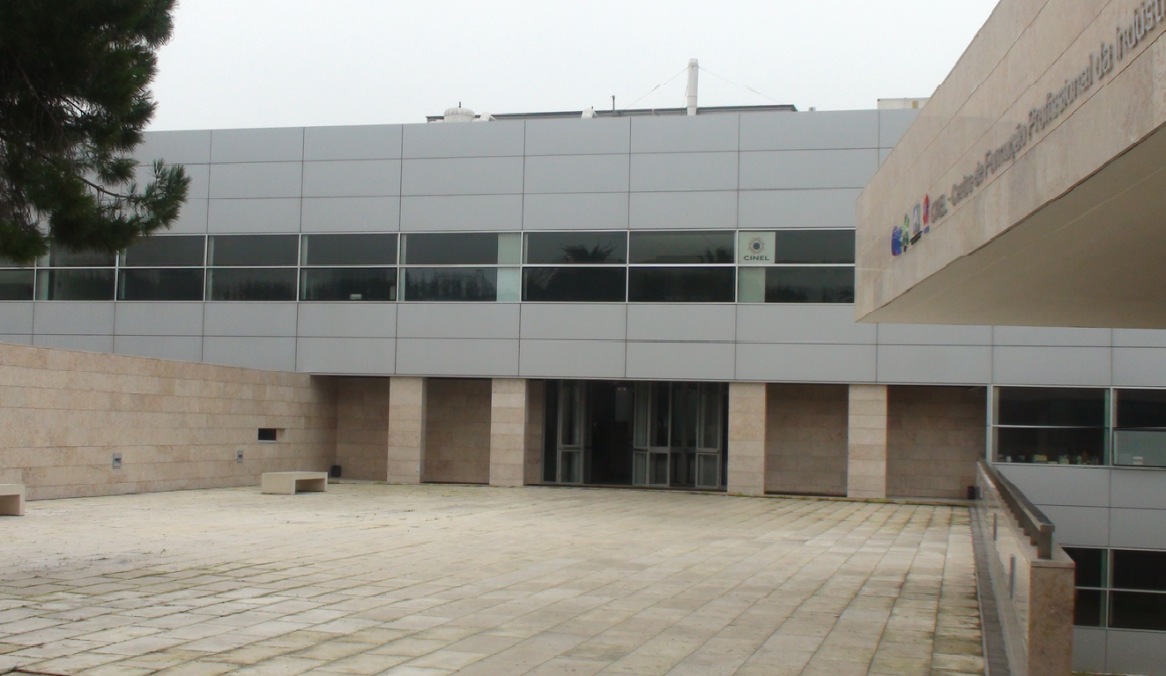 Położenie Cinela w Lizbonie
Nasza pracownia
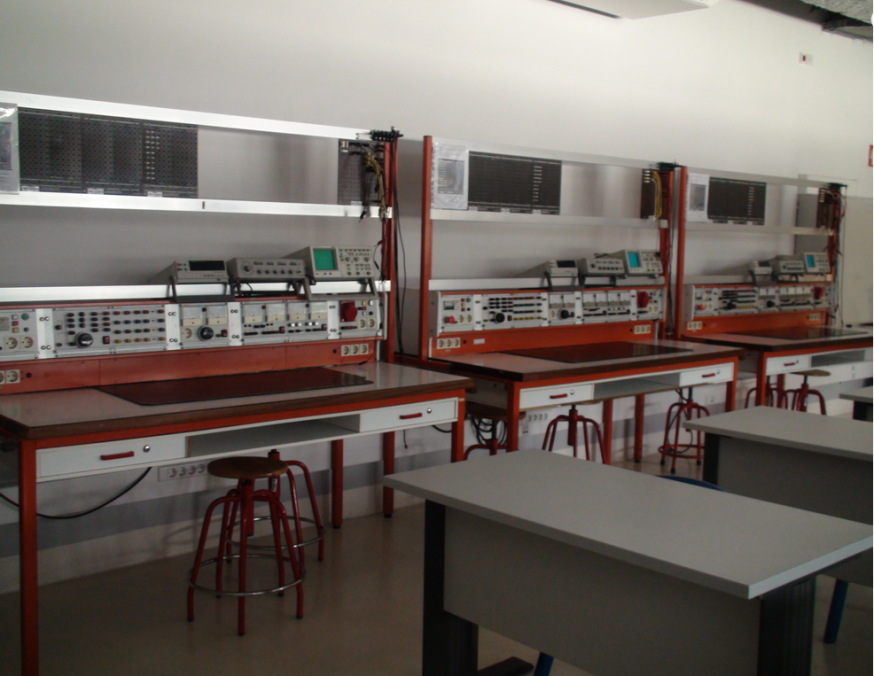 Tu mieliśmy zajęcia  👦🏿
Pracownie w Cinelu
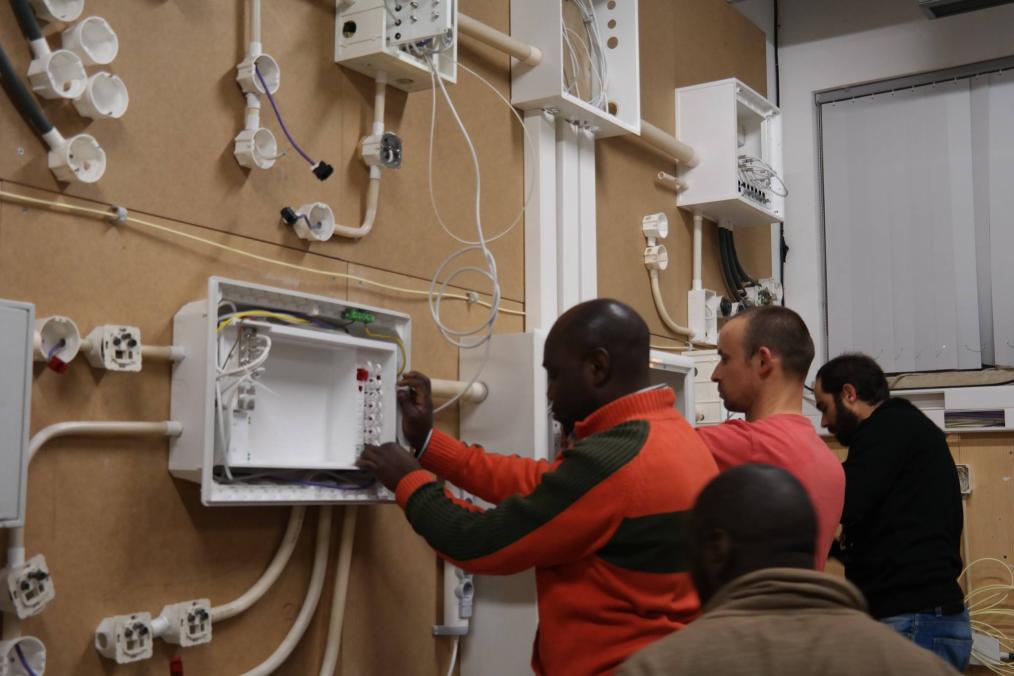 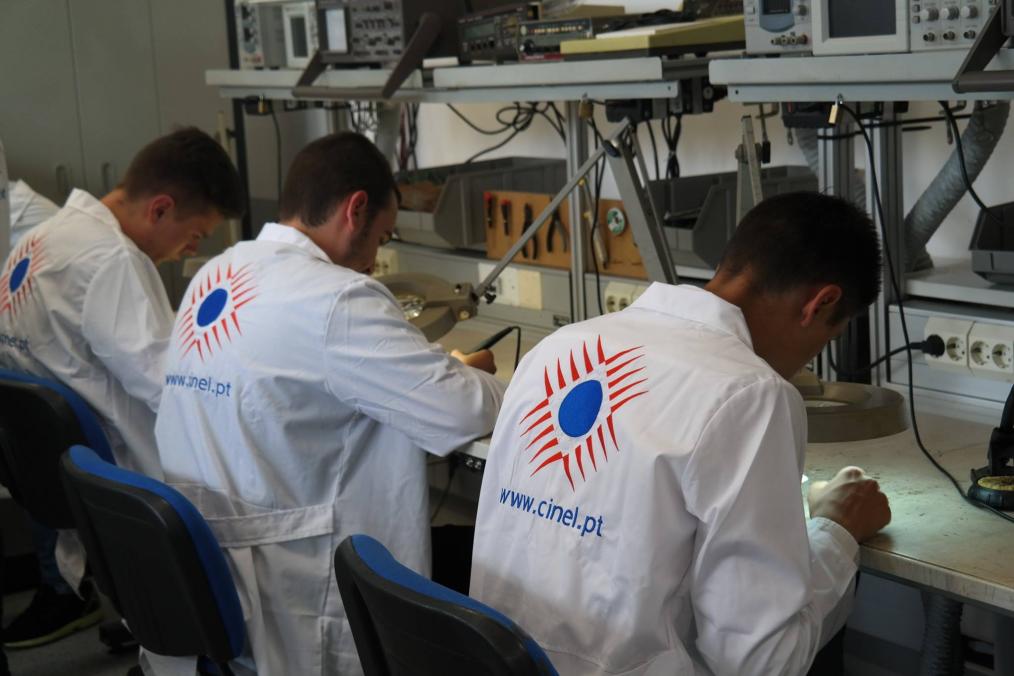 Pracownia elektryczna                                                     Pracownia elektrotechnicza
Nasz nauczyciel
Nasz dom w Lizbonie
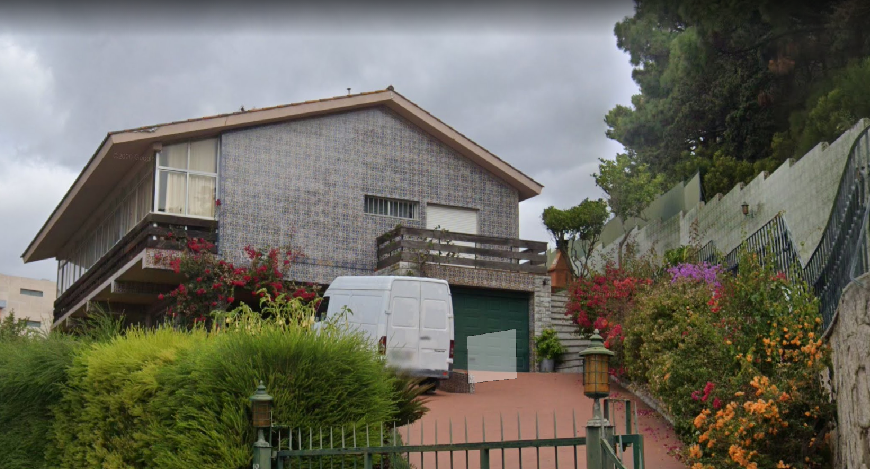 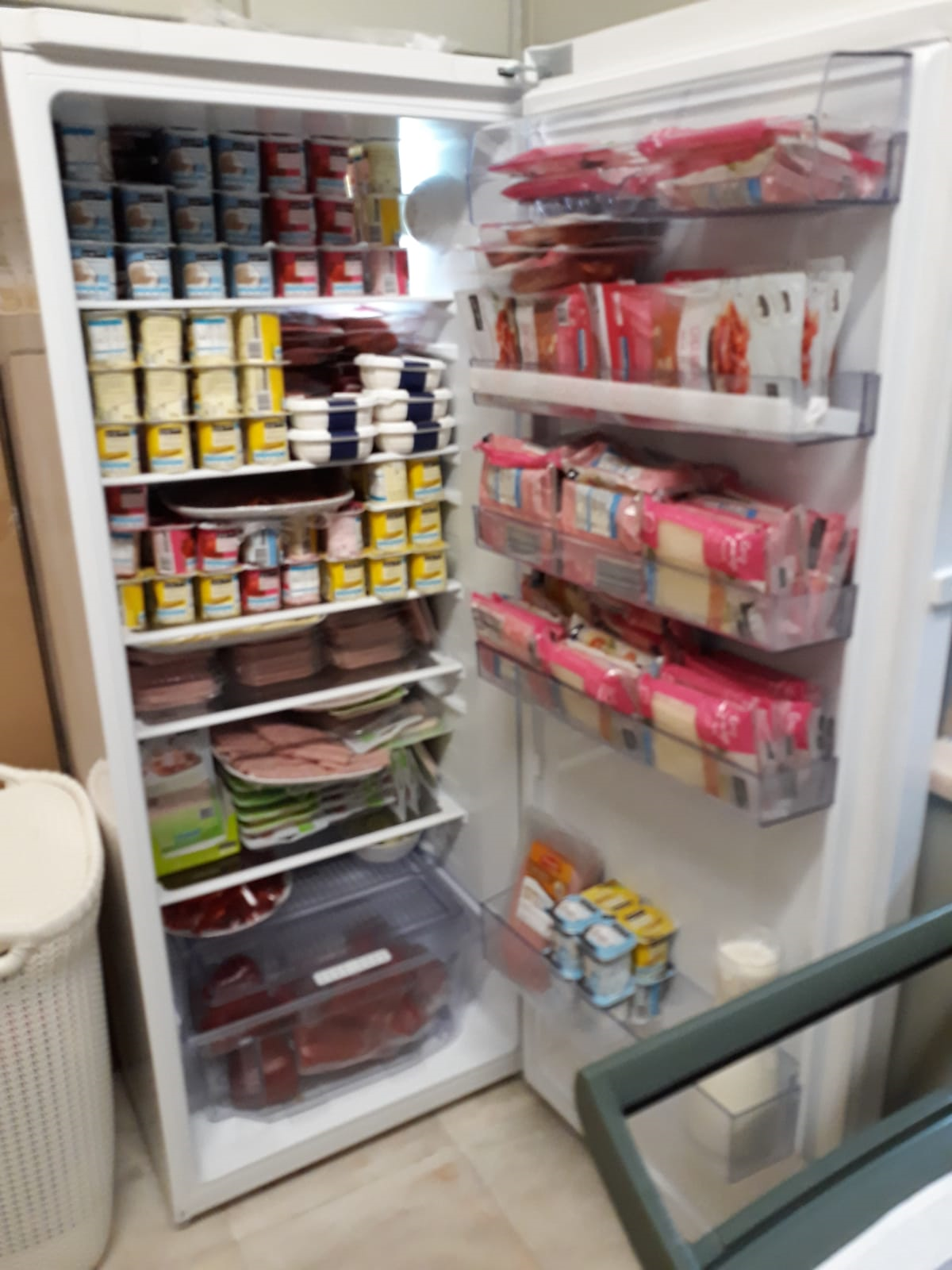 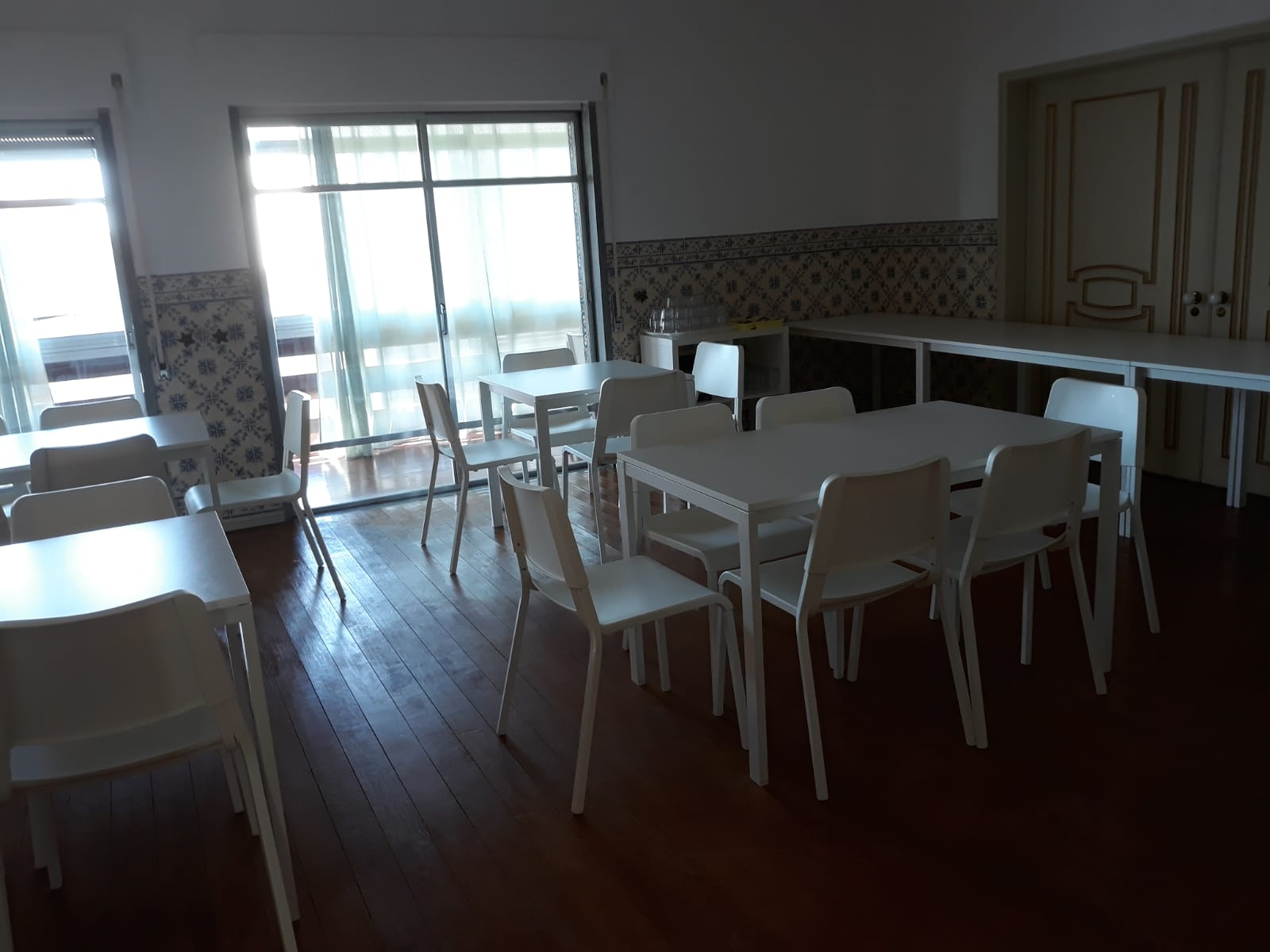 W naszym miejscu zakwaterowania niczego nam nie brakowało
Peron, z którego codziennie wyjeżdżaliśmy na praktyki
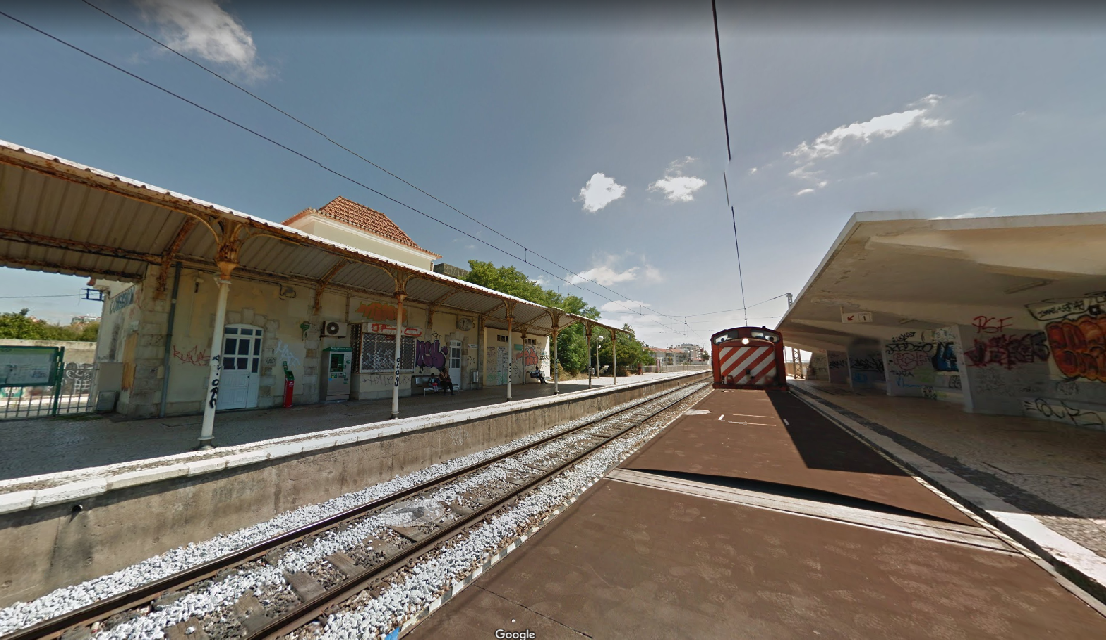 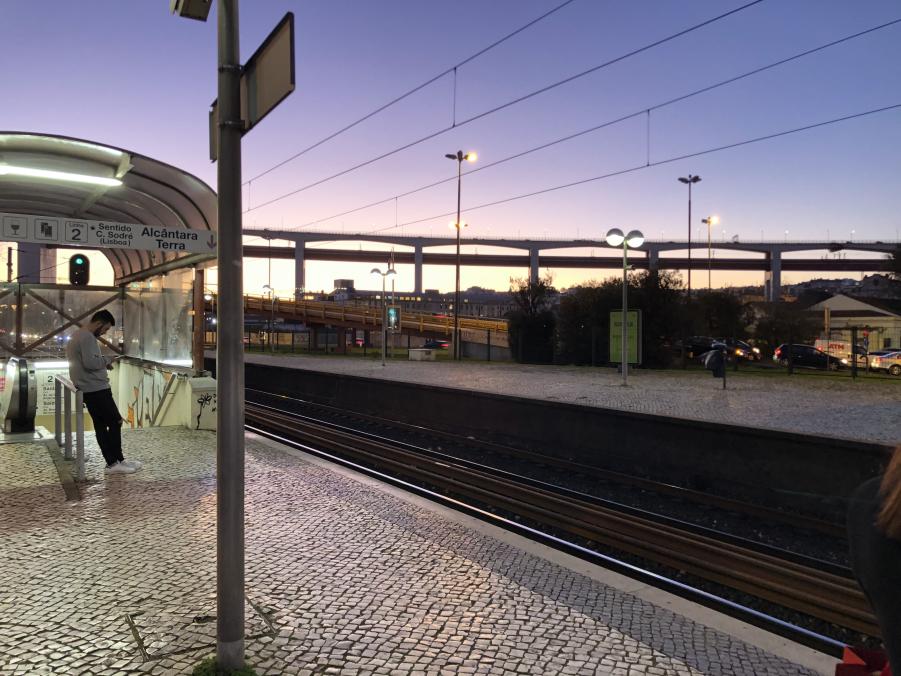 To my🤠
Wycieczki
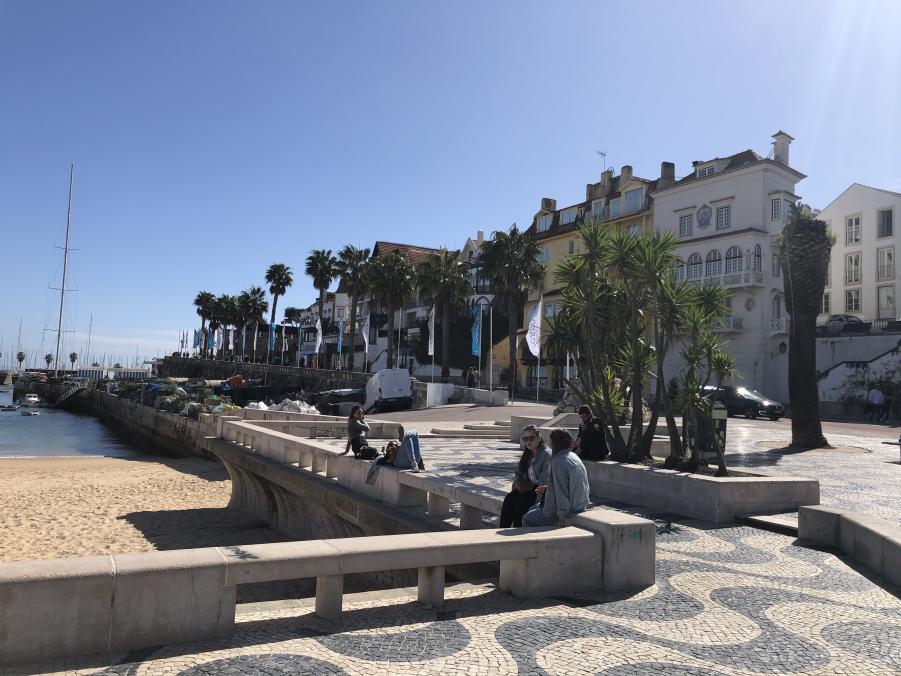 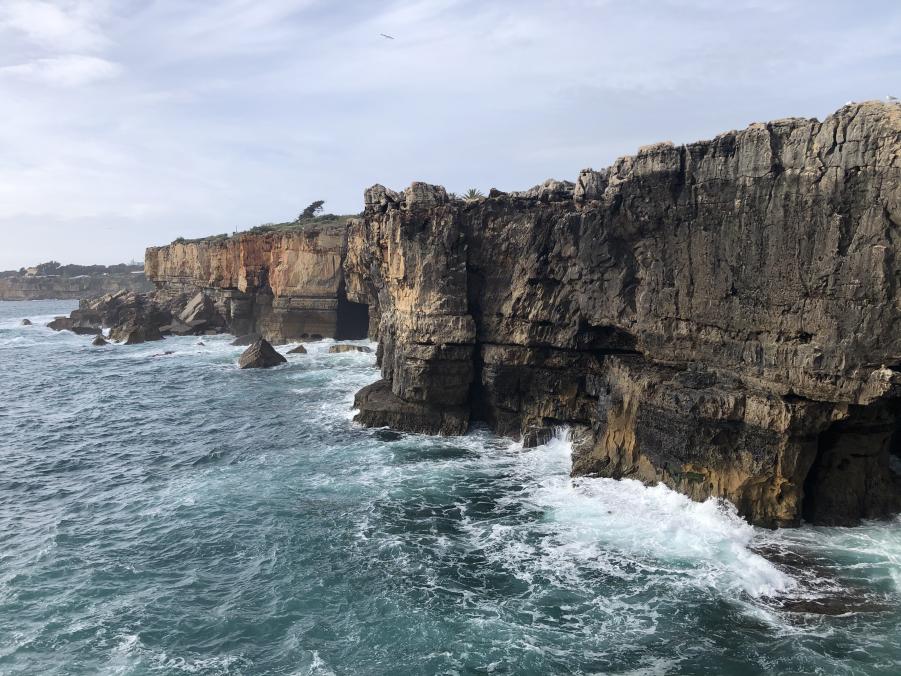 Cabo da Roca
Cascais
Wycieczka do Fatimy
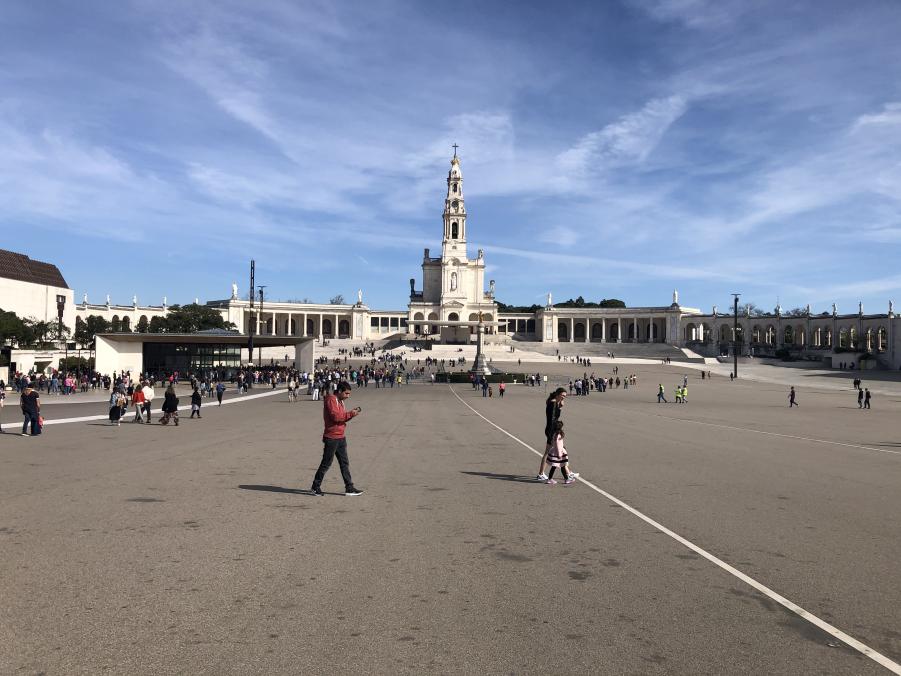 Most 25 Kwietnia
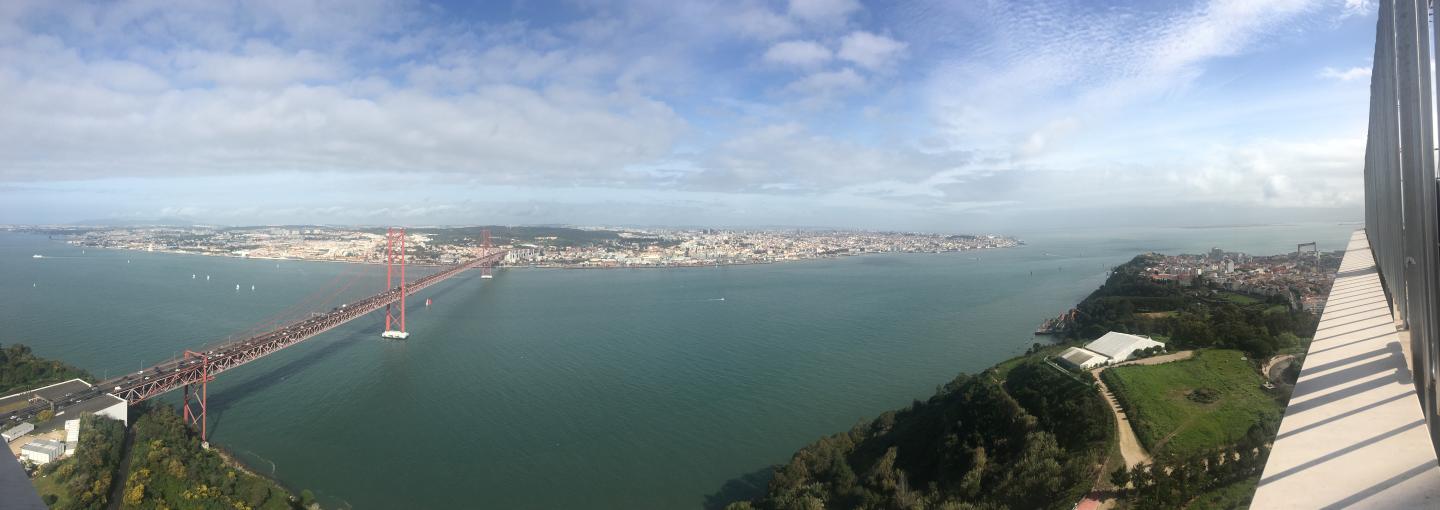 Nazaré
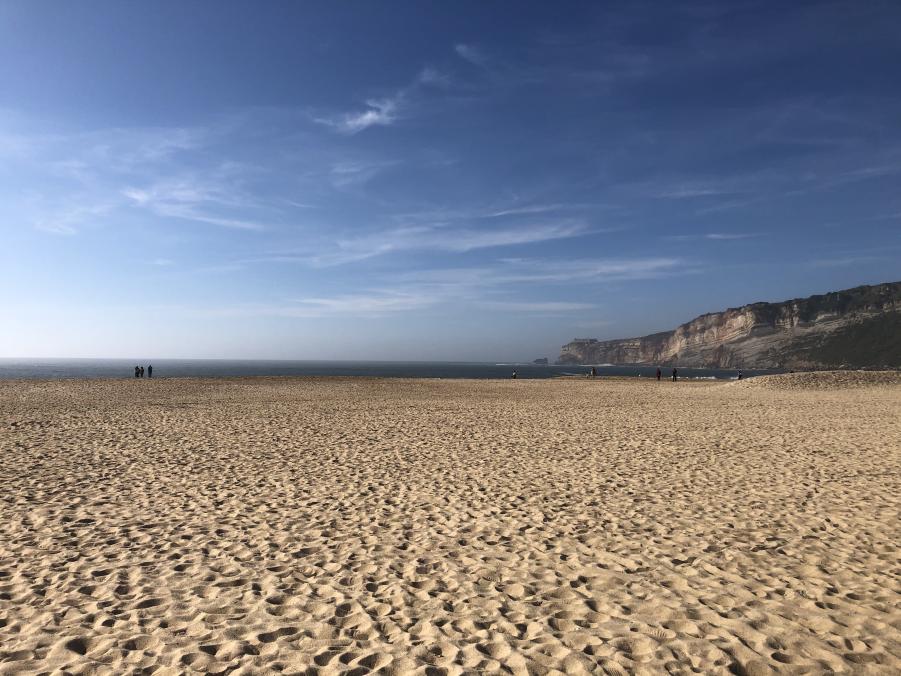 Miesiąc spędzony w stolicy Portugalii był dla nas niezwykłym doświadczeniem: poznaliśmy firmę Cinel, każdego dnia, oprócz sobót i niedziel oraz święta Karnawału uczestniczyliśmy tam w zajęciach poświęconych montażowi paneli fotowoltaicznych, uczyliśmy się projektować instalacje fotowoltaiczne na różnych powierzchniach. Nasz nauczyciel był niesamowity, z ogromnym zaangażowaniem prowadził dla nas zajęcia. Z żalem rozstawaliśmy się z nim.
Oprócz praktyk mieliśmy również okazję poznać niezwykłe miejsca i zabytki Portugalii, posmakować dania portugalskiej kuchni, a nawet uczestniczyliśmy w meczu piłki nożnej: Benfica-Lizbona kontra Szachtar – Donieck. Był to dla nas niezapomniany czas.
Cieszymy się, że udało się nam wrócić do domu tuż przed lockdown-em spowodowanym pandemią koronawirusa.
Bibliografia
Archiwum prywatne
Google maps
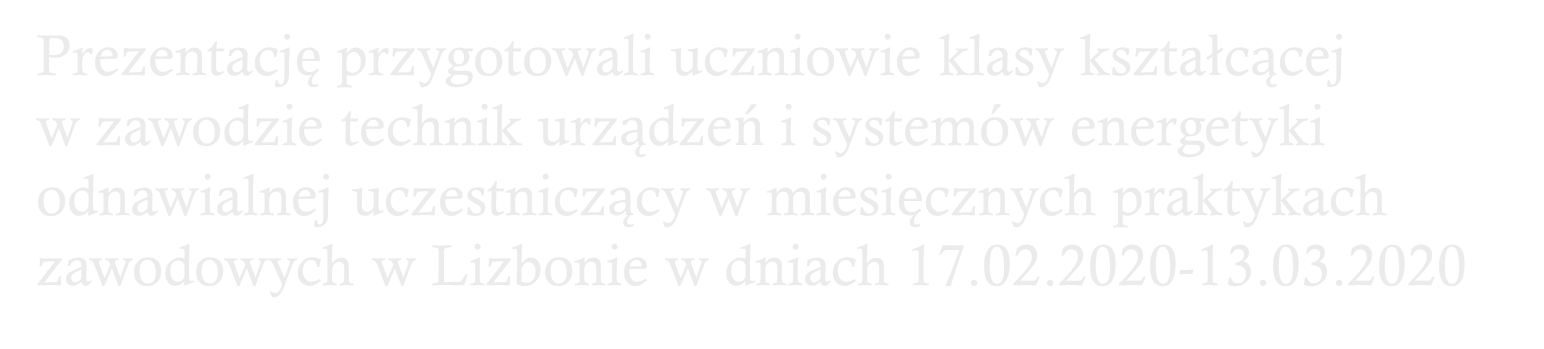 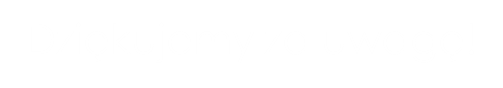